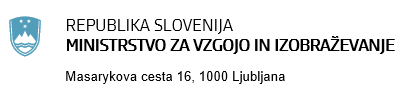 DIJAKI S POSEBNIMI POTREBAMI
mag. Polona Šoln Vrbinc, vodja Sektorja za izobraževanje otrok s posebnimi potrebami, MVI
23. In 24.1.2024
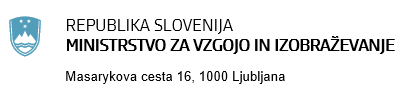 Zakonodaja na področju otrok s posebnimi potrebami
Področje zagotavljanja inkluzivnega izobraževanja v srednjih šolah urejajo:

Zakon o  usmerjanju otrok s posebnimi potrebami 
Zakon o gimnazijah 
Zakon o poklicnem in strokovnem izobraževanju
V osnovnih šolah še Zakon o osnovni šoli
… s pripadajočimi podzakonskimi akti.
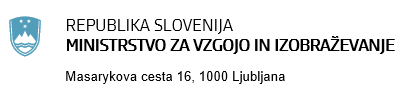 Skupine otrok s posebnimi potrebami
- motnje v duševnem razvoju
- slepi in slabovidni oziroma z okvaro vidne funkcije
- gluhi in naglušni
- z govorno jezikovnimi motnjami
- gibalno ovirani
- dolgotrajno bolni
- s primanjkljaji na posameznih področjih učenja
- s čustvenimi in vedenjskimi motnjami
- z avtističnimi motnjami. 

Otrok pravice pridobi z odločbo o usmeritvi, ki temelji na strokovnem mnenju komisije, ki deluje v okviru Zavoda RS za šolstvo.
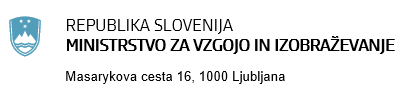 Program osnovne šole s prilagojenim izvajanjem in dodatno strokovno pomočjo
Število dijakov glede na vrsto primanjkljaja, ovire oziroma motnje
5
Delež dijakov s posebnimi potrebami v celotni populaciji
6
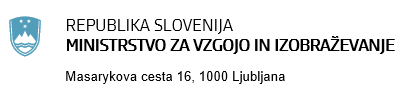 Prehod iz OŠ v SŠ
Ob prehodu iz osnovne šole v srednješolske programe starši ali zase oseba starejša od 15. let lahko vložijo novo zahtevo za uvedbo postopka usmerjanja.
Svetovalni delavci na osnovnih šolah morajo starše v zvezi s tem pravočasno seznaniti – dobro je, da je to vsaj pol leta pred vpisom.
V zahtevi za uvedbo postopka usmerjanja je treba navesti, na katero srednjo šolo in v kateri srednješolski program se bodoči dijak vpisuje, saj je to pomembno za presojo in odločitev komisije za usmerjanje otrok s posebnimi potrebami - komisija za usmerjanje mora za otroka tudi predlagati ustrezen program. 
Pred izdajo odločbe mora Zavod RS za šolstvo ugotoviti, ali lahko vzgojno-izobraževalni zavod, v katerega bo otrok s posebnimi potrebami vključen, izpolnjuje pogoje za sprejem otroka oziroma za izvajanje ukrepov, povezanih s posebnimi potrebami otroka. 
Včasih se zgodi, da je že izdana odločba o usmeritvi za določen srednješolski program in šolo ter se bodoči dijak premisli in s vpiše v drug srednješolski program oziroma šolo; tudi v teh primerih je potrebno seznaniti Zavod RS za šolstvo, saj je potrebno izdati novo odločbo o usmeritvi.
Navedba srednješolskega programa pa je pomembna tudi z vidika obsega možnih pravic, saj se recimo dodatna strokovna pomoč kot učna pomoč lahko določi največ dve uri tedensko v izobraževalnih programih nižjega in srednjega poklicnega izobraževanja s prilagojenim izvajanjem in dodatno strokovno pomočjo, zgolj izjemoma pa tudi v drugih izobraževalnih programih.
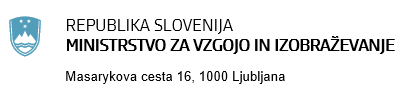 Prehod iz OŠ v SŠ
Število točk za vpis:
Odločba, ki jo izda Zavod RS za šolstvo za enega od programov srednje šole postane veljavna v primeru, če otrok izpolnjuje vse predpisane pogoje za vpis in v skladu s predpisanimi merili dosega najmanj 90 odstotkov točk, potrebnih za vpis. 
Postopek prenosa odločbe, če dijak z odločbo v izbrano srednjo šolo oz. program ni bil sprejet:
Če dijak ni bil sprejet v želeno šolo ima pa že izdano odločbo za to šolo, morajo starši/zakoniti zastopniki oz. starejši mladoletnik pri krajevno pristojnem Zavodu RS za šolstvo vložiti Zahtevo za spremembo odločbe o usmeritvi. V zahtevi vlagatelj navede razloge za predlagano spremembo odločbe o usmeritvi ter navede šolo in program v katero se bo/se je dijak prepisal.

Skladno z drugim odstavkom 31. člena ZUOPP-1 se mora odločba o usmeritvi za srednješolski program vročiti tudi vzgojno-izobraževalnemu zavodu, v katerega bo bodoči dijak vključen.
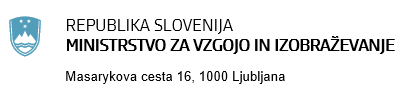 Programi
Dijaki s posebnimi potrebami se v srednjih šolah izobražujejo v izobraževalnih programih s prilagojenim izvajanjem in dodatno strokovno pomočjo, ki jih izvajajo redne srednje šole ali v prilagojenih izobraževalnih programih, ki jih izvajajo zavodi za vzgojo in izobraževanje otrok in mladostnikov s posebnimi potrebami. Vključitev v programe srednjega splošnega, strokovnega in poklicnega izobraževanja daje dijakom s posebnimi potrebami možnost, da si pridobijo enakovreden izobrazbeni standard kot njihovi vrstniki.

Usmerjanje dijakov s posebnimi potrebami ureja Zakon o usmerjanju otrok s posebnimi potrebami
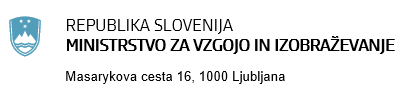 Individualizirani program
Ko se dijak začne izobraževati v skladu z odločbo o usmeritvi, ravnatelj imenuje strokovno skupino, ki v prvem mesecu izdela individualizirani program. 
Z individualiziranim programom se določijo:
 cilji in oblike dela na posameznih vzgojno-izobraževalnih področjih,
 strategije vključevanja dijaka v skupino,
 potrebne prilagoditve,
 uporaba prilagojene in pomožne tehnologije,
 izvajanje fizične pomoči,
 časovna razporeditev pouka,
 veščine za čim večjo samostojnost v življenju in načrt vključitve v zaposlitev.
Strokovna skupina izvedbo individualiziranega programa tudi evalvira in po potrebi spreminja. V pripravo in spremljanje individualiziranega programa so vključeni tudi dijak in starši. 
Smernice za pripravo in evalvacijo IP
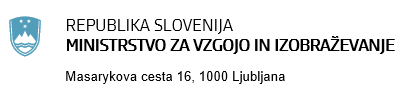 Pravilnik o normativih in standardih za izvajanje izobraževalnih programov in vzgojnega programa na področju srednjega šolstva
Dijaku s posebnimi potrebami šola na podlagi odločbe o usmeritvi in v skladu z navodili za prilagojeno izvajanje programov prilagodi tudi prostor in zagotovi pripomočke. 
Težje oz. težko gibalno ovirani dijaki in slep dijaki lahko pridobijo tudi pravico do stalnega spremljevalca, pomoč začasnega spremljevalca pa lahko pridobi tudi dijak, ki je: - dolgotrajno bolan, - slaboviden oziroma z okvaro vidne funkcije, - z avtističnimi motnjami in s čustvenimi in vedenjskimi motnjami. 
Sistemizacija začasnega spremljevalca (spremenjen 42. člen)
Člen pravilnika omogoča šoli, da ne glede na primanjkljaj, oviro oziroma motnjo, ki izhaja iz ustrezne odločbe o usmeritvi, dijaku zagotovi spremljevalca. 
To pomeni, da šole v primerih, ko je potreben obseg fizične pomoči spremljevalca večji, kot ga lahko zagotovite na šoli, lahko zaprosile tudi za sistemizacijo dodatnega, t. i. začasnega spremljevalca. V tem primeru za soglasje k sistemizaciji tega spremljevalca zaprosite na enak način kot je za stalne spremljevalce (glejte okrožnico št. 4401-7/2023/1 z dne 27. 6. 2023). 
Vlogi je treba obvezno obrazložiti in utemeljiti, zakaj je sistemizacija začasnega spremljevalca nujna ter v kakšnem obsegu jo šole potrebujete (število ur tedensko ali delež delovnega mesta). Vloge posredujte le po elektronski pošti na naslov gp.mvi@gov.si.
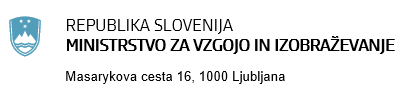 Pravilnik o normativih in standardih za izvajanje izobraževalnih programov in vzgojnega programa na področju srednjega šolstva
Izvajanje dodatne strokovne pomoči za premagovanje primanjkljajev, ovir oziroma motenj 
(dopolnjen 15. člen)
 
Vsako leto se srednje šole soočate z vse večjim številom odločb o usmeritvi. Glede na vse večje število odločb o usmeritvi je s spremembo pravilnika omogočeno, da izvajalce dodatne strokovne pomoči za premagovanje primanjkljajev, ovir oziroma motenj lahko zagotovite tudi na način, da z osnovno šolo s prilagojenim programom ali zavodom za vzgojo in izobraževanje otrok in mladostnikov s posebnimi potrebami sklenete dogovor. V tem primeru srednja šola nima dodatnih stroškov. 

Ure dodatne strokovne pomoči, ki so namenjene učni pomoči in pomoči za premagovanje primanjkljajev, ovir oziroma motenj za dijake s posebnimi potrebami, in niso element za sistemizacijo delovnih mest, ne morejo biti del učiteljeve učne obveznosti za določitev osnovne plače, zato jih ne vnašajte v KPIS. 
 
Za šolsko leto 2023/2024 ministrstvo za izvedeno eno uro dodatne strokovne pomoči prizna povračilo stroškov skupaj z vsemi dajatvami v višini 16,58 eur. 
 
Ministrstvo zavodom mesečno nakazuje akontacijo sredstev za izvajanje dodatne strokovne pomoči. Osnova za določitev višine akontacije je število ur dodatne strokovne pomoči na dan 30. 9. 2023 in odstotek realizacije v preteklem šolskem letu za posamezno šolo, znižane za 5 % (vendar ne več kot 90 % in ne manj kot 10 %). 
 
O realizaciji ur boste šole poročale v aplikaciji predvidoma v mesecu februarju in juniju 2024, ko vas bomo k temu pozvali s posebno okrožnico, nato pa bo ministrstvo izvedlo poračun nakazil.
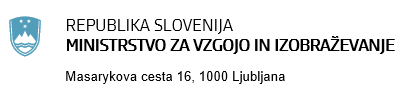 Pravilnik o normativih in standardih za izvajanje izobraževalnih programov in vzgojnega programa na področju srednjega šolstva
Učitelj ali vzgojitelj za komunikacijo v slovenskem znakovnem jeziku in učitelj ali vzgojitelj za delo z gluhoslepimi 
(nov 15.a člen)
 
Državni zbor RS je junija 2021 pravico do svobodne uporabe in razvoja slovenskega znakovnega jezika ter do svobodne uporabe in razvoja jezika gluhoslepih umestil v Ustavo Republike Slovenije. Gluhim in naglušnim otrokom, ki se sporazumevajo v slovenskem znakovnem jeziku, se na podlagi Zakona o usmerjanju otrok s posebnimi potrebami (ZUOPP-1) prizna tudi pravica do tolmača slovenskega znakovnega jezika. Ure tolmačenja se opredelijo v individualiziranem programu. 

Novi 15.a člen pravilnika tako srednjim šolam omogoča, da si lahko zagotovite tolmača. Tolmačenje izvaja učitelj ali vzgojitelj za komunikacijo v slovenskem znakovnem jeziku ali za delo z gluhoslepimi, ki prihaja iz zavoda za vzgojo in izobraževanje otrok ali mladostnikov s posebnimi potrebami, ali pa ga šole izberete iz liste tolmačev same. Če ga zagotovite same, zahtevek za povračilo stroškov tolmača z dokazili mesečno, do 10. v mesecu, pošiljate v skenirani obliki na ministrstvo na gp.mvi@gov.si.
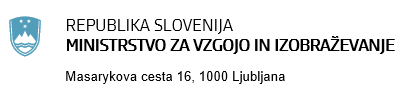 Svetovalni delavec - koordinator
Na podlagi prvega odstavka 81. člena Zakona o organizaciji in financiranju vzgoje in izobraževanja in 28. člena Pravilnika o normativih in standardih za izvajanje izobraževalnih programov in vzgojnega programa na področju srednjega šolstva minister za vzgojo in izobraževanje izdaja srednjim šolam soglasje k sistemizaciji delovnega mesta svetovalnega delavca. 
V skladu z 28. členom Pravilnika o normativih in standardih za izvajanje izobraževalnih programov in vzgojnega programa na področju srednjega šolstva, 9.a členom Pravilnika o normativih in standardih v srednjih šolah z italijanskim učnim jezikom, 9.a členom Pravilnika o normativih in standardih v dvojezični srednji šoli se šolam za koordinacijo dela z dijaki s posebnimi potrebami določi dodatno število strokovnih delavcev na delovnem mestu svetovalnega delavca, in sicer v odvisnosti od števila dijakov z odločbami o usmeritvi v šolskem letu.
Obdobja: 
obdobje: 1. 9. 2023 do 31. 1. 2024
obdobje: 1. 2. 2024 do 31. 8. 2024
Sredstva za dodatno število strokovnih delavcev na delovnem mestu svetovalnega delavca v povezavi s koordinacijo dela z dijaki s posebnimi potrebami niso sestavni del cene programa srednjega šolstva na dijaka.
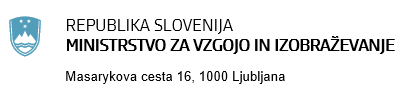 Prilagojen prevoz dijakov
Ministrstvo za vzgojo in izobraževanje vsako šolsko leto pripravi pogodbe o sofinanciranju dnevnih prevozov težje ali težko gibalno oviranih dijakov v šolo in nazaj domov, v skladu s petim odstavkom 27. člena Zakona o uveljavljanju pravic iz javnih sredstev, ki določa, da brezplačen prilagojen prevoz pripada dijaku, ki je z odločbo o usmeritvi opredeljen kot težje ali težko gibalno oviran ter ne more uporabljati javnega prevoza oziroma potrebuje prilagojen prevoz.  
Podrobneje to področje ureja Pravilnik o organizaciji in povračilu prevoznih stroškov za prevoze otrok in mladostnikov s posebnimi potrebami.
Brezplačen prevoz pripada dijaku od kraja bivališča dijaka do kraja šolanja in nazaj v skladu s šolskim urnikom in v skladu s prisotnostjo dijaka v šoli. Dijak je upravičen do brezplačnega prevoza tudi za prevoze v skladu s šolskim urnikom v kraj izven kraja šolanja v okviru šolskih dejavnosti in ekskurzij, ki so za dijaka obvezne. 
Prevoz težje ali težko gibalno oviranega dijaka lahko opravljajo starši ali izbrani prevoznik s prilagojenim vozilom za prevoz težje ali težko gibalno oviranega dijaka.  
Če opravljajo prevoz starši, z njimi srednja šola ali zavod za izobraževanje otrok in mladostnikov s posebnimi potrebami (v nadaljnjem besedilu: srednja šola) sklene pogodbo o povrnitvi stroškov prilagojenega prevoza dijaka. Za pot, ki jo opravijo z dijakom, do srednje šole in nazaj po najkrajši varni poti v skladu s standardi, ki veljajo za javne uslužbence v državni upravi, se povrne kilometrina v višini kilometrine v skladu s kolektivno pogodbo za negospodarske dejavnosti, kot velja za občasno uporabo lastnega vozila v službene namene.  
Če starši ne morejo zagotoviti prevoza, srednja šola objavi in izpelje postopek javnega naročanja za izbiro najugodnejšega ponudnika za prevoz težje ali težko gibalno oviranih dijakov za šolsko leto in z izbranim prevoznikom sklene pogodbo. Šola mora izvesti javni razpis v skladu s pravili javnega naročanja.
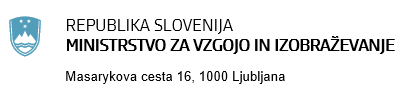 Matura/zaključni izpit
Dijaki s posebnimi potrebami imajo pri opravljanju mature lahko naslednje prilagoditve (eksterno preverjanje): 
– prilagojen način opravljanja izpita,
– prilagoditev gradiva za izpit,
– opravljanje izpita s pomočjo računalnika in uporaba posebnih pripomočkov in
– prilagojen način ocenjevanja izpitov.
Možne prilagoditve za posamezno skupino kandidatov s posebnimi potrebami so glede na njihove
posebne vzgojno-izobraževalne potrebe določene v Preglednici možnih prilagoditev načina opravljanja
mature za kandidate s posebnimi potrebami.
Pri zaključnem izpitu pa: 
-       podaljšan čas opravljanja izpita,
-       zagotovitev posebnega prostora, prilagoditev v prostoru oziroma prostora in prilagoditev opreme,
-       opravljanje izpita s pomočjo računalnika in uporaba posebnih pripomočkov,
-       opravljanje izpita s pomočjo pomočnika,
-       prilagoditev oblike izpitnega gradiva,
-       prilagoditev načina opravljanja praktičnega dela zaključnega izpita.
Drugim kandidatom, ki zaradi nezgode, nenadne bolezni oziroma poškodbe in podobno, potrebujejo prilagojen način izvajanja zaključnega izpita, se opravljanje zaključnega izpita prilagodi na enak način kot kandidatom s posebnimi potrebami.
Zaključek
Poklicna orientacije pri vpisu v srednje šole je zelo pomembna. Za ustrezno usmeritev je potrebno pridobiti čim več ustreznih informacij o možnostih vpisa na srednje šole, informacij o poklicih in politiki zaposlovanja ter štipendiranja.
Pri tem je svetovanje svetovalnega delavca učencu v osnovni šoli odločujoče za njegov nadaljnji uspeh oz. neuspeh (če se dijak vpisuje v srednješolski program za poklic, ki ga ne bo mogel opravljati ali zaradi odpustka točk v prezahteven program tu ne gre v korist otroka).